به نام خداایجاد انگیزش در دانش آموزان برای یادگیری
تهیه کننده:
حمیرا احمدی
دانشجوی دکتری روانشناسی تربیتی
دانشگاه آزاد سنندج
آبان 93
1
تعریف انگیزش
انگیزش به نیروی ایجاد کننده ، نگهدارنده و هدایت کننده رفتار گفته می شود اما انگیزه به صورت نیاز یا خواست ویژه ای که انگیزش را موجب می شود تعریف شده است.
انگیزه دقیق تر از انگیزش است به این صورت که انگیزش عامل کلی مولد رفتار اما انگیزه را علت اختصاصی یک رفتار خاص به حساب آورد.انگیزه بیشتر در اشاره به رفتار انسان به کار می رود.
2
نیاز  (Need):
یک حالت محرومیت و کمبود درونی است . هنگامی بوجود می آید که عدم تعادل فیزیولوژیکی یا روانی بروز کند.
سائقه  (Drive):
حالتی از برانگیختگی است که به دلیل یک نیاز زیستی ایجاد می شود. انرژی حرکت را فراهم می کند .
هدف - مشوق (goal - incentives):
در پایان چرخه انگیزش قرار دارد و بعنوان تقلیل و تخفیف دهنده نیاز و کاهش سائق تعریف می شود.
3
چهار نکته اساسی در تعریف انگیزش
4
فرآیند انگیزش
نیاز ارضا نشده
عدم تعادل
سائقه
رفتار
سرکوب نیاز
تنبیه
پیامد
تقویت
تعادل موقت
ارضای نیاز
5
اصول انگيزش
1- انگيزش به علت پيچيدگي هاي مفهومي و عملياتي ، ‌كاملاً قابل فهم نيست.
 2- انگيزش به چرايي رفتار مربوط است نه چگونگي آن .
3- انگيزش تحت تأثير تعاملي عوامل دروني و بيروني است.
4- تظاهر انگيزه هاي انساني وابسته به فرهنگ و تفاوت هاي فردي و خانوادگي است .
6- انگيزه هاي همانند ممكن است از طريق رفتارهاي متفاوتي تظاهر كنند .
7- انگيزه هاي متفاوت ممكن است از طريق رفتارهاي همانندي بروز كنند .
8- انگيزه ها ممكن است در اشكال دگرگون شده اي ظاهر شوند .
.
6
رویکردهایی به انگیزش:
رويكرد رفتاري
ـ رويكرد شناختي
ـ رويكرد انسان گرايي
ـ رويكرد اجتماعي ـ فرهنگي
ـ رويكرد انتظار ضرب در ارزش
ـ نظريه انگيزش پيشرفت
ـ نظريه ي انگيزشي نسبت دادن
7
نظریه رفتار گرایان:
پيروان رويكرد رفتار گرايي انگيزش را وابسته به كسب تقويت و اجتناب از تنبيه مي دانند . معتقدند كه پيامدهاي اعمال و رفتارها هدايت كننده و كنترل كننده ي آنها هستند . لذت جويي روانشناختي ـ اصل لذت / درد (pain – pleasure principle) خلاصه ي آساني از اساسي ترين اصل انگيزش رفتار گرايان است . طبق اصل لذت ، درد ، ما مي كوشيم تا كسب لذت كنيم و از درد بگريزيم . 
انگيزه ها (مشوقها incentives ) منبع انگيزشي دانش آموزان و دانشجويان به حساب مي آيند . معلماني كه به كمك نمره جايزه ، تشويق كلامي ، و برخورد محبت آميز دانش آموزان را به درس خواندن و انجام رفتارهاي پسنديده وا مي دارند و با سرزنش ، توبيخ ، ترشرويي ، و بي مهري آنان را از تنبلي و انجام رفتارهاي ناپسند باز مي دارند سطح انگيزش آنان را بالا مي برند
8
رویکرد انسان گرایانه
در این نظریه بر توانایی رشد شخص دانش آموز، آزادی در انتخاب سرنوشت و ویژگی های مثبت تاکید می کند.که یکی از مدافعان این نظریه ابراهام مازلو است از این دیدگاه قبل از اینکه نیازهای بالاتر ارضا شوند باید نیازهای اساسی معین ارضا شوند. مطابق سلسه مراتب نیازهای مازلو نیازهای افراد باید طی این توالی ارضا شوند:
9
سلسله مراتب نیازهای مازلو (پدر روانشناسی انسان گرایانه)
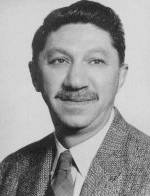 انگیزه های وجود (بودن)
B
انگیزه های کمبود 
D
10
سلسله مراتب نیازهای مازلو
11
ویژگی های افراد خودشکوفا
12
استثنا در نظریه مازلو
مازلو در آخرین کتاب خود (1971) ، از دانایی (حکمت) ، زیبایی ، عدالت و آزادی تحت عنوان ارزشهای بزرگ انسانی یاد کرده است .
13
معرفی نظریه ی ای آر جی(کلی تون آلدرفر )
آآلدر فر نیاز های افراد را در سه سطح خلاصه می کند : نیاز های وجودی یا حیاتی ، نیاز های وابستگی و نیاز های رشد . 
1. نیاز های وجودی یا حیاتی : Existence)).این سطح شامل آن دسته از نیاز هایی است که برای ادامه ی حیات انسان لازم است . بنابراین در برگیرنده ی نیاز های فیزیولوژیک و ایمنی است. نیازهای زیستی که به رفاه مادی افراد مرتبط است.
2. نیاز های وابستگی :Relatedness). این سطح بستگی به این دارد که مردم چگونه با یکدیگر و محیط اجتماعی اطراف خود ارتباط دارند و شامل نیاز های اساسی اجتماعی و ارتباطات میان اشخاص می شود.
3.. نیاز های رشد :(Growth). این دسته که بالاترین طبقه ی نیاز ها به شمار می آید ، شامل نیاز های احترام و خود شکوفائی است
14
این نظریه علاوه بر فرآیند ارضا – پیشرفت ، مبتنی بر این است که یک نوع تداوم نیاز وجود دارد .       نظریه ی آلدرفر از دو جهت  با نظریه ی مازلو فرق دارد .نخست مازلو معتقد است که پیشرفت از یک سطح به سطح بالاتر بستگی به تامین نسبی نیاز سطح پائین تر دارد.
بدین معنا که افراد در نتیجه ی ارضای نیاز در سلسله مراتب نیازها به پیش میروند . 
آلدرفر بر خلاف مازلو نمی گوید :
که برای ایجاد انگیزش در سطح بالا تر ، ارضای نیاز سطح پائین تر ضرورت دارد .برای مثال طبق نظریه ی 
 آلدرفر سوابق یا محیط فرهنگی انسان ممکن است تعیین کننده ی تقدم نیاز های وابستگی بر نیاز های ارضا نشده ی  حیاتی باشد .
دومین تفاوت عمده ی  این نظریه با نظر مازلو در این است که که الگوی آلدرفر اظهار می کند ، ممکن است بیش از یک نیاز در یک زمان فعال یا عامل باشد 
مازلو عقیده دارد هر رفتار در هر لحظهٔ مشخص، تحت تاثیر نیازی است که شدیدتر است، در حالی که آلدلرفر می‌گوید در هر لحظه بیش از یک نوع نیاز می‌تواند در شکل دهی رفتار نقش داشته باشد..
15
رویکرد شناختی:
مطابق با این دیدگاه افکار دانش آموزان انگیزش آنها را هدایت میکند. این علاقه بر دیدگاه هایی مانند انگیزش درونی دانش آموز برای پیشرفت اسنادهای آنها و باورشان به اینکه آنها می توانند به طور موثری محیط شان را کنترل کنند، متمرکز است.این دیدگاه بر اهمیت هدف، برنامه ریزی و ووارسی پیشرفت به سمت هدف تاکید می کند.
دیدگاه رفتارگرا: مشوق های بیرونی
دیدگاه شناخت گرا: مشوق های درونی
16
آر. دبلیو . وایت
وایت مفهوم انگیزش شایستگی (competence  motivation) را مطرح کرد. به این نکته اشاره دارد که افراد برانگیخته می شوند تا به طور موثری با محیطشان کنار آیند و بر دنیای پیرامون خود تسلط یابند و اطلاعات را با کارامدی پردازش نمایند.
وایت معتقد است افراد این کارها را نه به دلیل مزیت نیازهای زیستی، بلکه به دلیل انگیزش درونی برای تعامل موثر با محیط انجام می دهند.
17
نظریه اجتماعی- فرهنگی:(ميان گرايي بين درون گرايي و برون گرايي )
بنا به این رویکرد منبع انگیزشی مهم برای بعضی  افراد  بودن با دیگران و داشتن رابطه ی دوستانه متقابل با آنان است.مفهوم نزدیک به این رویکرد نیاز پیوند جویی(affiliation need) یا نیاز پیوستگی( related need) است. به عنوان مثال:
دانش آموز دارای نیاز به پیوند جویی سطح پایین ترجیح می دهد که تنها کار کند در حالی که دانش آموزان برخوردار از نیاز به پیوند جویی سطح بالا کار در گروه های کوچک را بر می گزیینند.
18
نظريه ي انگيزشي نسبت دادن
بنابه نظریه نسبت دادن (اسناد  attribution) چگونگی ادراک و تفسیر فرد از علت های موفقیت و شکست خودش از تعیین کننده های اصلی انگیزش به حساب می آیند.
جنبه های نسبت دادن:
1. مکان کنترل: یعنی موقعیت یا منبع علت موفقیت و شکست در رابطه با فرد( درونی یا بیرونی)
2. وضعیت پایداری: یعنی ثابت یا متغییر بودن علت های موفقیت و شکست( پایدار یا ناپایدار)
3. کنترل پذیری: یعنی ثابت یا متغییر بودن علت های موفقیت و شکست( پایدارز و ناپایدار).
19
انتساب برای موفقیت و شکست:
نظریه انتساب عمدتا به چهار توجیه برای موفقیت و شکست در موقعیت های پیشرفتی می پردازد:
توانایی، تلاش، دشواری تکلیف و شانس.
انتساب های توانایی و تلاش درونی هستند و انتساب های دشواری تکلیف و شانس بیرونی هستند. بدین معنی که: توانایی حالت نسبتا پایدار و تغییر ناپذیر است، تلاش می تواند تغییر کند. همینطور دشواری تکلیف ، اصولا ویزگی پایدار است و حالی که شانس ناپایدار و کنترل ناپذیر است.
20
نظریه انتظار
هم جنبه ي رفتاري دارد و هم جنبه ي شناختي
                          ارزش تشويق × انتظار موفقيت = انگيزش
1) سطح انتظارشان در رابطه با اينكه تا چه حد آن كار با را موفقيت انجام خواهند داد .
2) ميزان ارزشي كه براي انجام آن كار قائلند يا فايده و پاداشي كه از انجام آن كار نصيبشان مي شود . اگر دانش آموز يا دانشجويي بر اين باور باشد كه در امتحاني كه در پيش رو دارد موفق خواهد بود (انتظار بالا ) ، و اگر موفقيت در آن امتحان برايش مهم باشد 0ارزش بالا ) آنگاه انگيزش او نيز بالا خواهد بود .
21
نظريه ي انگيزش پیشرفت
ميل يا اشتياق براي كسب موفقيت و شركت در فعاليتهايي است كه موفقيت در آنها به كوشش و توانايي مشخص وابسته است .اين افراد در يادگيري بر افراد كه از اين انگيزه بي بهره اند پيش مي گيرند .
انگيزش پيشرفت در ابتدا تحت تجارب فرد در خانواده است اما پس از آنكه دانش آموز چند سالي در مدرسه كسب تجربه مي كند موفقيت و انگيزش بر يكديگر اثر مي گذارند . موفقيت ، اشتياق براي موفقيت بيشتر را سبب مي شود كه اين به نوبه خود موفقيت را به دنبال مي آورد . كسب توفيق در تكاليف چالش انگيز براي اين افراد مهم و افتخار آميز است . همچنين انجام تكاليف بسيار دشوار نيز مورد علاقه افراد داراي انگيزه ي پيشرفت سطح بالا قرار نمي گيرد . علت آن است كه انجام كاليف خيلي ساده افتخاري نصيب فرد نمي كند و تكاليف بسيار دشوار معمولاً‌به شكست منجر مي شوند و اين نيز افتخاري نصيب فرد نمي سازد .
22
فنون ایجاد انگیزش
بهترین راه ایجاد انگیزش در یادگیرندگان نسبت به یادگیری بهبود شرایط یادگیری و افزایش سطح کیفیت روش های آموزشی است. از این طریق یادگیرندگان در یادگیری به موفقیت بیشتر می رسند و این کسب موفقیت علاقه و انگیزش آنها را نسبت به یادگیری مطالب تازه افزایش می دهد.
23
عوامل مؤثر بر انگيزش تحصيلي دانش آموزان
24
عوامل اجتماعي مؤثر بر انگيزش تحصيلي دانش آموزان
محيط ملي
( اجتماعي )
25
عوامل آموزشگاهي مؤثر بر انگيزش تحصيلي دانش آموزان
26
عوامل گروهي مؤثر بر انگيزش تحصيلي دانش آموزان
27
عوامل خانوادگي مؤثر بر انگيزش تحصيلي دانش آموزان
28
عوامل فردي مؤثر بر انگيزش تحصيلي دانش آموزان
29
چگونه مي توان در تعامل با دانش آموزان انگيزه ذاتي يادگيري را پرورش داد ؟
به خاطر داشته باشيد انگيزه افراد بر باورهاي آموخته شده قبلي آنان درباره ارزشمندي و توانايي هايشان استوار است.
دانش آموزان در يادگيري نقش فعال داشته باشند .
به دانش آموزان اجازه داده شود تا دست به انتخاب بزنند و تكاليف را با توانايي هايشان هماهنگ سازند .
تكاليف يادگيري با علائق و نيازهاي آنان به طور مستقيم و غير مستقيم مرتبط باشد.
سطوح دشواري تكاليف به نحوي باشد كه به صورت موفقيت آميز آنها را انجام دهند.
ايجاد روابط عاطفي و توأم با توجه به منظور درك توانمندي هاي بالقوه هر يك از فراگيران .
توجه و حمايت از نيازهاي منحصر به فرد آموزشي و يادگيري دانش آموزان .
فراهم كردن فرصت هاي ريسك بدون خطر از شكست براي دانش آموزان .
ارائه بازخوردهاي دقيق و به هنگام به دانش آموزان.
توجه و تأكيد بر تفاوت هاي فردي دانش آموزان .
از بين بردن ترس از شكست.
تحليل و مديريت ناكامي ها و شكستها.
راهبردهاي حمايت انگيزشي
شرايط زمينه اي را فراهم كنيد

1- محيط كلاستان را سازمان يافته كنيد.
2- رفتار حمايت آميزداشته باشيد.
3- هدفهاي چالشي ، اما نه بسيار دشوار ، را مد نظر قرار دهيد.
4- به تكليف اهميت بدهيد .
انتظارات مثبت و مطمئن ايجاد كنيد

1- در سطح توان شاگرد كار كنيد.
2- اهدافي را انتخاب كنيد كه روشن و مشخص و قابل دستيابي باشد.
3- به جاي رقابت ،‌مقايسه  با خود را تقويت كنيد.
4- نشان دهيد كه توانايي قابل بهبود است.
5- روشهاي حل مسأله را الگو قرار دهيد .
ارزش يادگيري را نشان دهيد

1- تكاليف را با نيازهاي شاگردان مربوط كنيد.
2-  فعاليت هاي كلاس را با علاقه شاگردان مربوط كنيد .
3- كنجكاوي شاگردان را برانگيزيد.
4- تكاليف درسي را خوشايند سازيد.
5- از موارد نو و آشنا استفاده كنيد.
6- رابطه  يادگيري را با زندگي آينده تبيين كنيد.
7- هر جا لازم است دلگرمي و پاداش بدهيد.
به تمركز بر تكليف تأكيد كنيد 

1- فرصت مكرر پاسخگويي به شاگردان بدهيد.
2- فرصت پايان دادن كار را به شاگردان بدهيد .
3- از تأكيد بيش از اندازه بر نمره پرهيز كنيد .
4- بدون آنكه تكليف را خيلي ساده كنيد از تكاليف بسيار دشوار اجتناب كنيد.
5- الگوهاي انگيزشي يادگيري در اختيار شاگردان قرار دهيد.
6- فنون يادگيري را به شاگردان بياموزيد.
35
راهكار تربيتي : ترغيب حس پيشرفت در كودكان دبستاني
اطمينان حاصل كنيد كه شاگردان شما از فرصت هاي لازم براي انتخاب و عمل در جهت دستيابي به اهداف واقع بينانه ،‌ برخوردارند.

مثال : 
1- با ارائه تكاليف ساده و كوتاه به شاگرد شروع كنيد ؛ به تدريج تكاليف را طولاني تر و دشوارتر كنيد؛ فعاليت هاي شاگرد را زير نظر بگيريد ؛ و يك فهرست كنترل براي ثبت موفقيت هاي شاگرد تهيه كنيد.
2- به شاگردان بياموزيد كه هدفهاي معقولي را براي خود انتخاب كنند . اين هدفها را يادداشت كنيد و از شاگردان بخواهيد كه فهرستي از پيشرفتهاي خود براي دستيابي به اين هدفها تهيه نمايند.
36
به شاگردان فرصت دهيد تا استقلال يابند 
و مسؤوليت بپذيرند.

مثال : 
1- در مقابل اشتباهات طبيعي شاگردان انعطاف پذيري نشان دهيد.
2- شاگردان را در امور گوناگون درس و كلاس و مدرسه شركت دهيد . مشاركت در تدارك وسائل آموزشي و كمك آموزشي ، جمع كردن و مرتب كردن مواد و وسائل،‌كنترل و نمره گذاري تكاليف درسي،‌ و كارهايي از اين قبيل مي تواند به رشد تواناييها و استقلال و مسؤوليت پذيري شاگردان بينجامد.
به شاگرداني كه انگيزه ي كمتري نشان مي دهند بيشتر كمك كنيد

مثال : 
1- از برنامه ي كار فردي هر دانش آموز و از قراردادهاي كاري منعقد شده با وي براي تعيين پيشرفت هر يك از شاگردان استفاده كنيد .
2- نمونه هايي از كارهايي را كه قبلاً انجام شده به شاگردان ارائه كنيد تا آنان بتوانند پيشرفتهاي خود را ارزيابي كنند.
3- به شاگرداني كه بيشترين پيشرفت ،‌بيشترين همكاري و بيشترين تلاش را دارند جايزه بدهيد.
فهرست منابع مرتبط با انگيزش تحصيلي
1- مك كومز ، ‌بابارا و جيمز پاپ ، پرورش انگيزه در دانش آموزان ، ترجمه دكتر صغري ابراهيمي قوام ، انتشارات رشد، 1382 .
2- لفرانكويس ، گاي آر، روانشناسي براي آموزش، ترجمه دكتر منيجه شهني ييلاق، انتشارات رشد ،‌1370 .
3- علي اكبر سيف ، روانشناسي پرورشي (‌روانشناسي يادگيري و  آموزشي )،‌ انتشارات آگاه ،‌چاپ ششم،‌1388.
4- ايلينگورث رونالدس ،‌ كودك و مدرسه ،‌ ترجمه دكتر شكوه نوابي نژاد ، انتشارات رشد، چاپ سوم ، بهار 1371 .
5- روانشناسی تربیتی نظریه و کاربست. ترجمه یحیی سید محمدی. نشر روان. 1393
روانشناسی تربیتی( روانشناسی آموزش و یادگیری) . دکتر اسماعیل بیابانگرد.نشر ویرایش.1388
39